Объединение множеств. Знак U
Урок математики, 3 класс
УМК ««Перспектива»
Автор: Попович Татьяна Викторовна, МАОУ «СОШ №2 им. В.Н. Татищева», 
г. Перми
36:6
100-65 
120:6
 60:4 
19+0:64-34:34
40+30:2
· 2
:20
+20
+22
?
30
Проверь себя:
6, 35, 20, 15, 18, 55, 27
А = {27, 6, 18, 15} – кратны 3
В = {20, 55, 35, 15} – кратны 5
А ꓵ В = { 15 }  - пересечение множеств
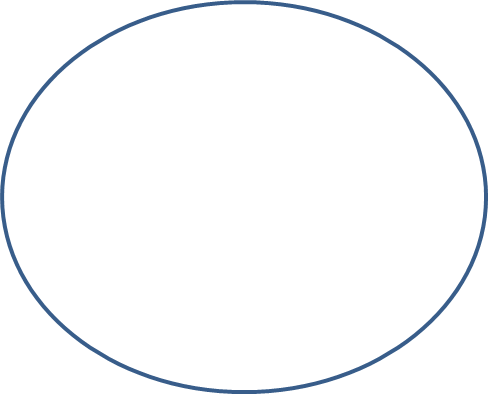 15
А U В - ?
U – ЗНАК ОБЪЕДИНЕНИЯ МНОЖЕСТВ
План
1. Каким будет объединение множеств, если:
У множеств нет общих элементов
Множества пересекаются
Множество является подмножеством другого множества
2. 
Понятие «объединение множеств»
Лена и Игорь играют с мячом на детской площадке. Сеня сидит в сторонке…
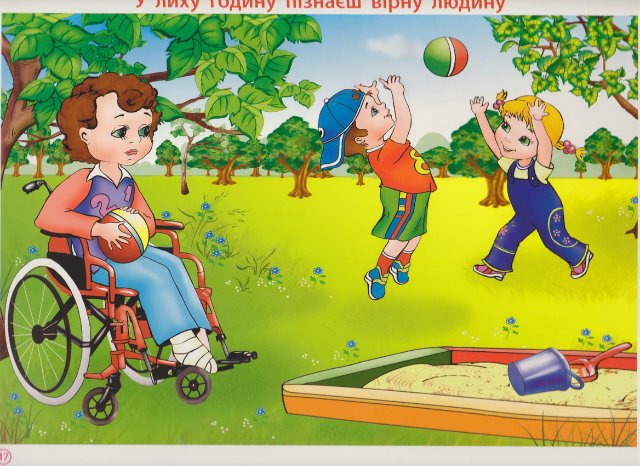 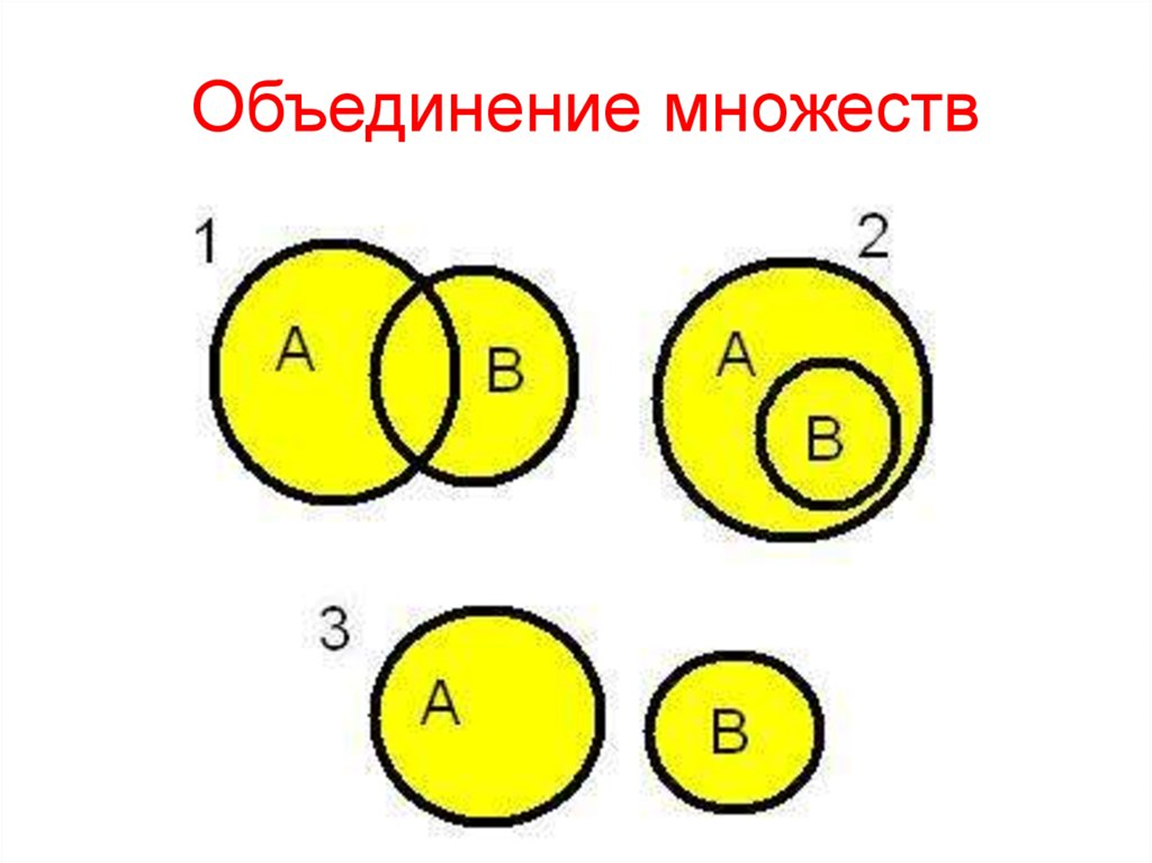 В объединение непересекающихся множеств входят все элементы этих множеств.
Число элементов объединения равно сумме элементов в каждом из объединяемых множеств.
Вася (на коляске), Женя и Олег играют вместе..
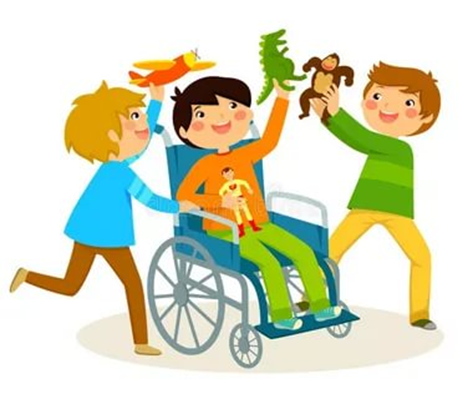 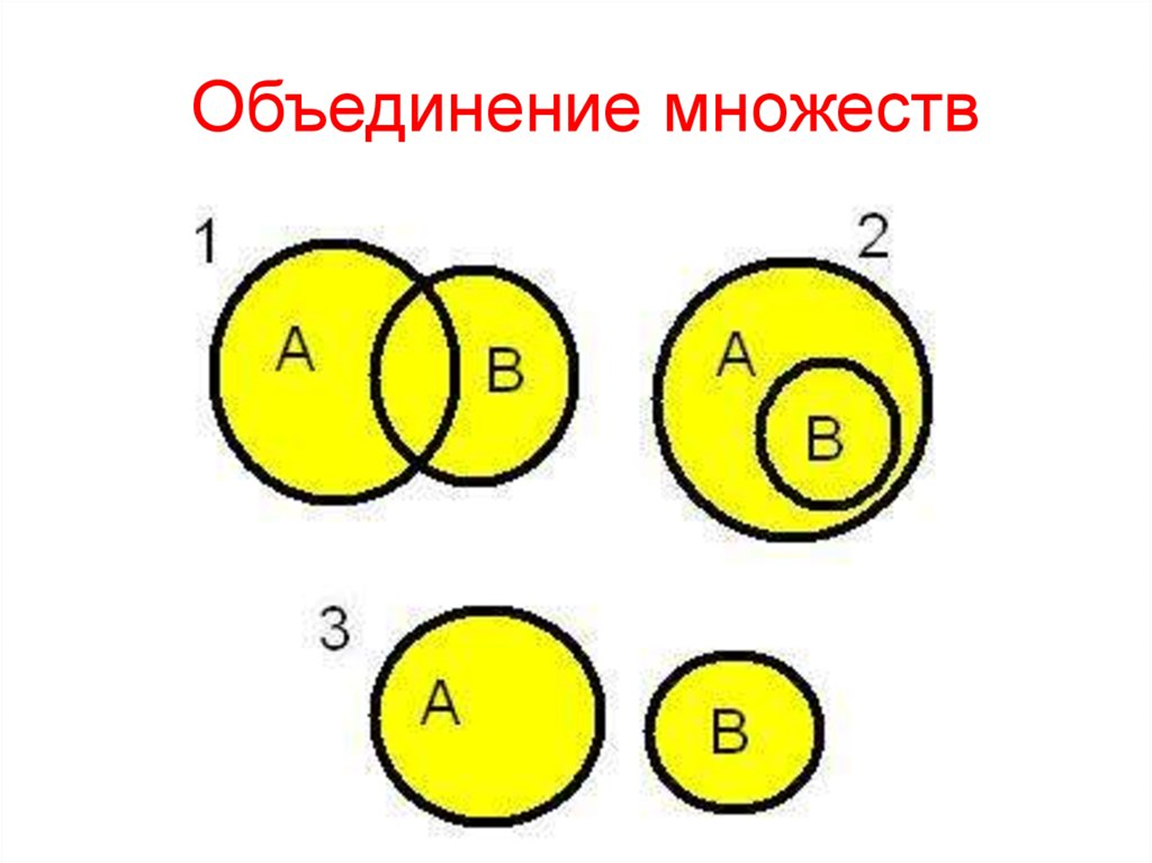 В объединение множеств, где одно множество является подмножеством другого,  входят все элементы этих множеств в единственном экземпляре
Томаса Эдисона
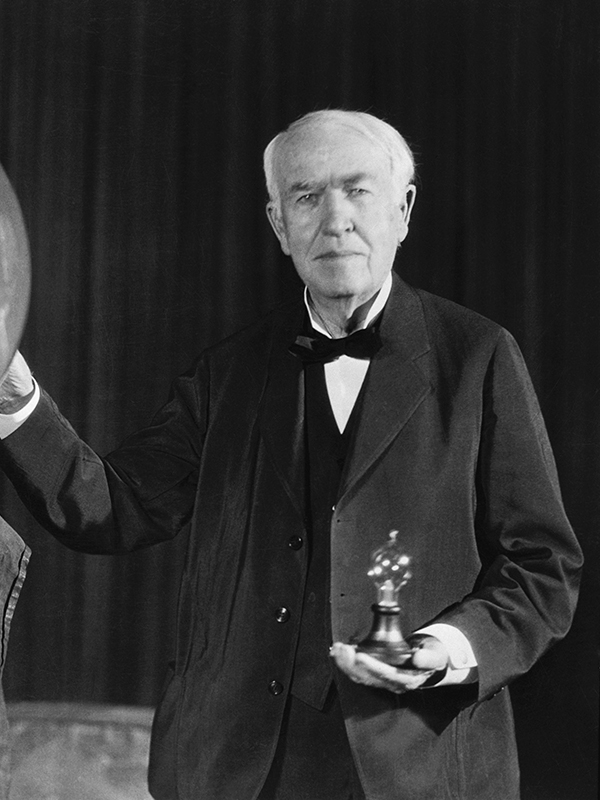 мир знает как изобретателя, сумевшего усовершенствовать электрическую лампочку, а также автора фонографа, телефонного приветствия. Однако, в отличие от многих гениев, мужчина отличался ярким талантом к предпринимательству.
В объединение пересекающихся множеств входят все элементы, которые принадлежат хотя бы одному множеству.
Как найти количество элементов?
ЭталонC U D = {1; 3; 4; 5; 6; 7}.
4 + 3 -1 = 6 (элементов)
Проверка в паре
D ∩ E = {а; м}.
D U E = {а; б; е; к; м}.



Множество D содержит 4 элемента;
множество E содержит 3 элемента;
множество D ∩ E содержит 2 элемента;
множество D U E содержит 5 элементов.
n(D ∩ E) = n(D) + n(E) – n (∩) = (4 + 3) − 2 = 5.
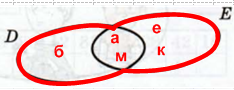 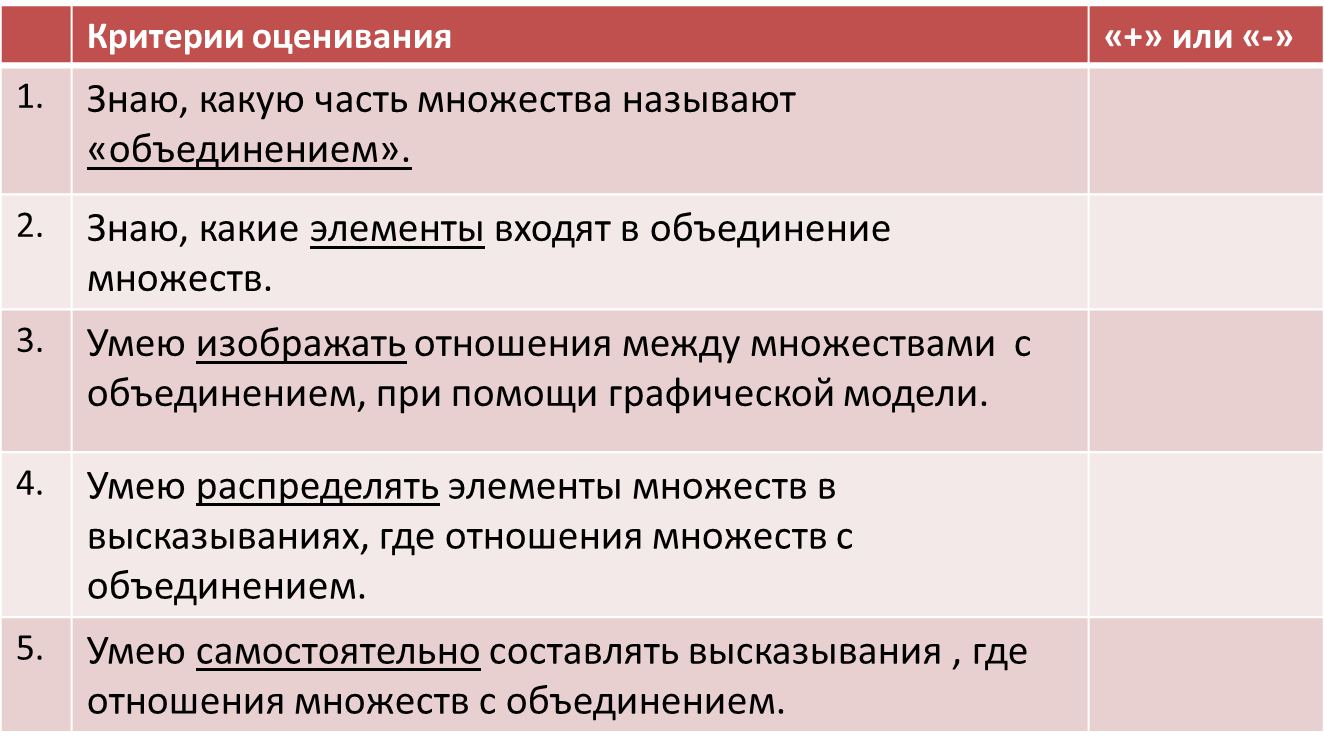 Список использованной литературы:
1.	Карнеги, Дейл. Малоизвестные факты о хорошо известных людях / Д. Карнеги. - Москва, 1993. - 211 с.
2.	Математика, 3 класс, Поурочные планы по учебнику Петерсон Л.Г., 2010.
3.	Методические рекомендации к учебнику "Математика. 3 класс" ФГОС
4.	Петерсон Л.Г. Математика. 3 класс. Учебное пособие (учебник-тетрадь). В 3-х частях. ФГОС